等式の変形
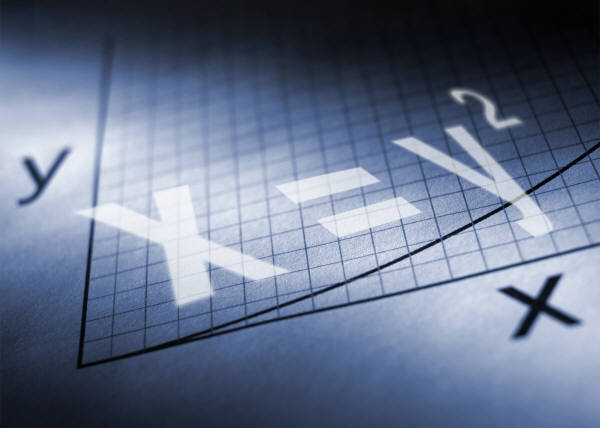 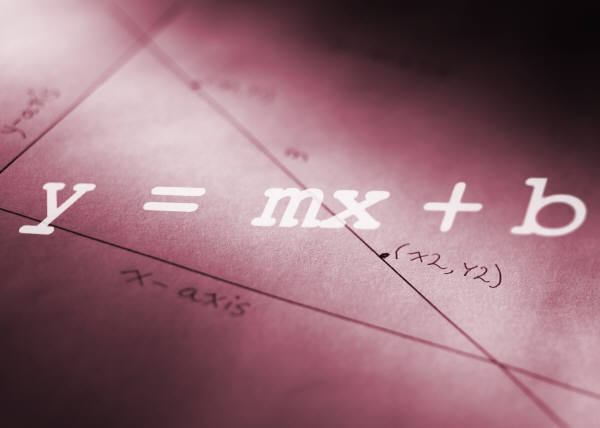 おうぎ形の弧の長さと面積
弧の長さ
ℓ
S
a
ｒ
O
面積
＝
ℓ
↓左辺右辺を入れ替える
＝
ℓ
↓両辺×360
＝
360ℓ
↓両辺÷2πｒ
＝